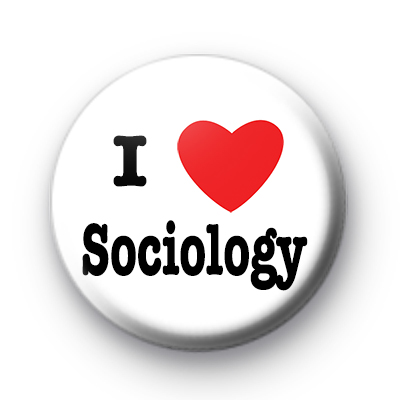 BA in  SociologyOrientation
Department of Sociology, Social Work, and Criminology
Idaho State University
Our Program	- What do we offer?
BA in Sociology

BA in Sociology with a concentration in Criminology

Minor in Sociology

Average numbers of majors in Sociology in recent years:	80-90 
Average number of minors in Sociology in recent years:  	20-30
Our People
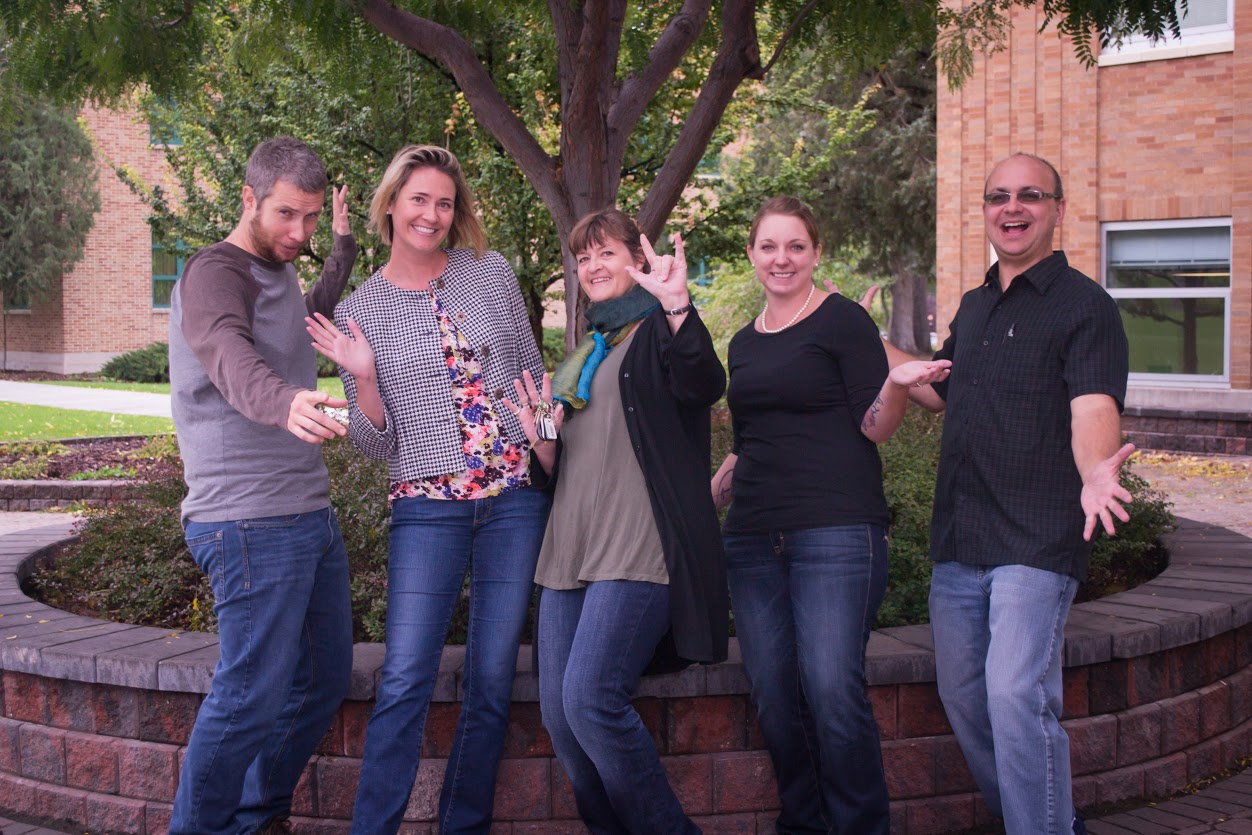 6 faculty members in sociology teach and advise the students in the BA program.
Some Social Work faculty members also teach some sociology courses.
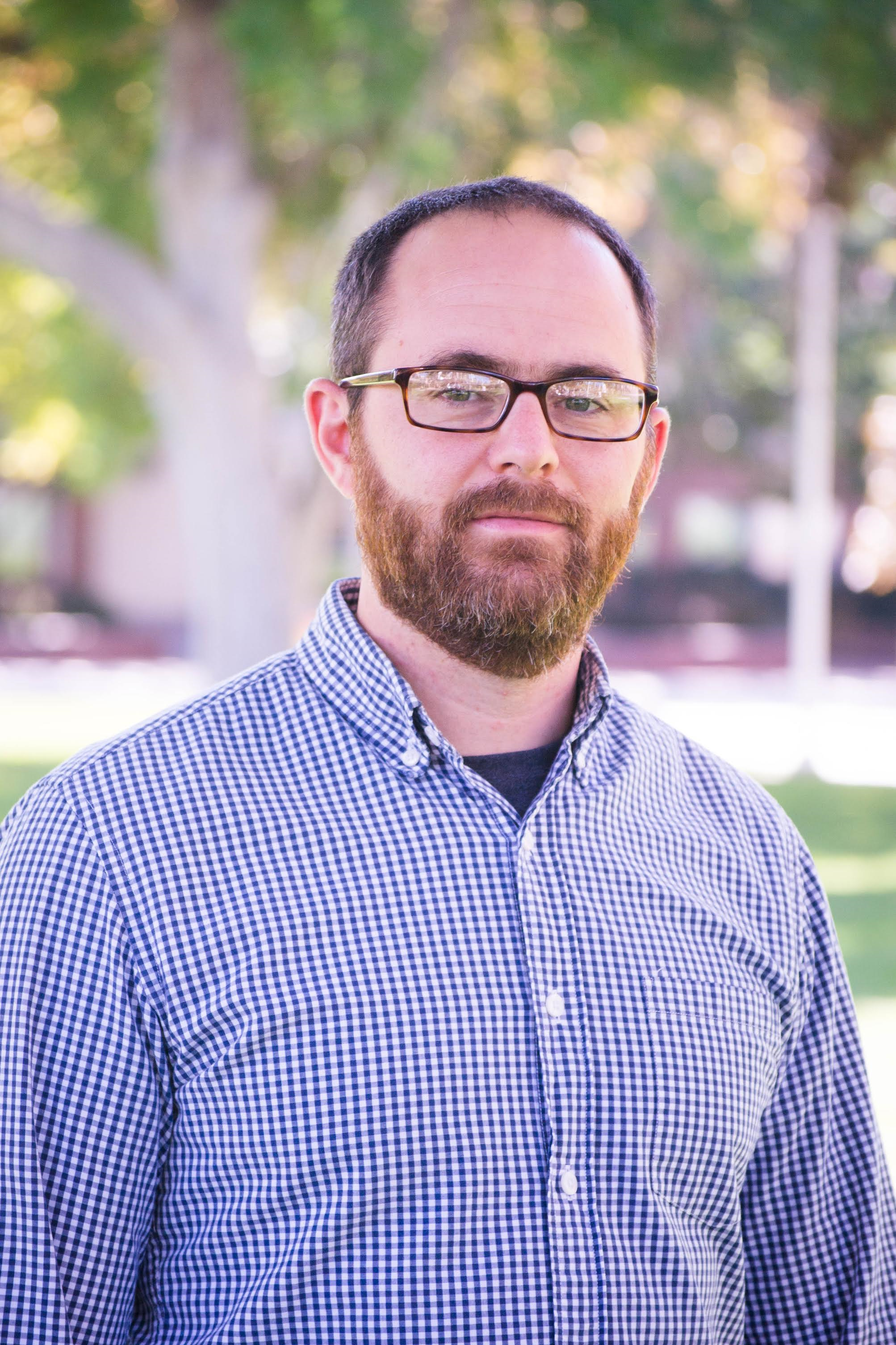 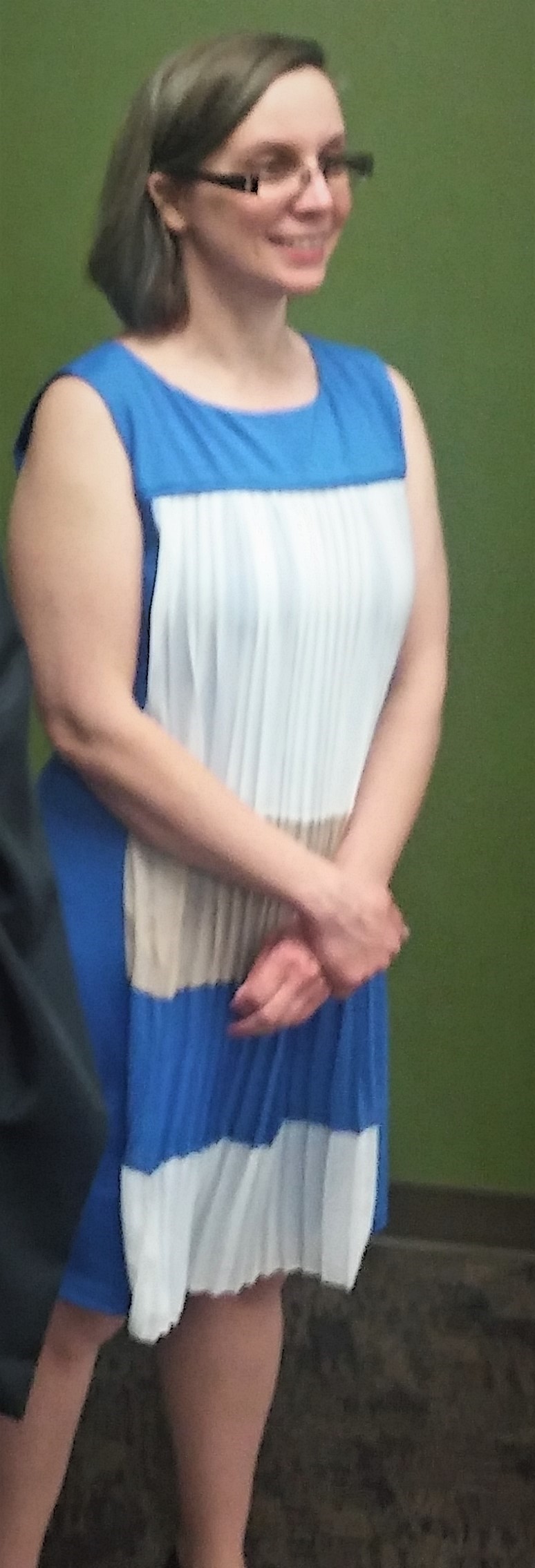 Our People
Morey Burnham, Ph.D.,  Assistant Professor – Environmental Sociology
Deirdre Caputo-Levine, Ph.D., Assistant Professor, Criminology
Scott Contor, M.A., Lecturer, Sociology
Gesine Hearn, Associate Professor, Ph.D., BA Program Director, Health and Illness
Tony Hoskin, Ph.D., Professor, Criminology Program Director, Criminology
Sarah Liftawi, M.A., Lecturer, Criminology
Katrina Running, Ph.D., Associate Professor, MA Program Director, Environmental Sociology
Jeremy Thomas, Ph.D., Associate Professor, Department Chair, Director, Minor in Gender and 				Sexuality Studies; Religion and Sexuality
What Is Sociology? – A refresher
SOCIOLOGY is the study of social life, social change, and the social causes and consequences of human behavior. Sociologists investigate the structure of groups, organizations, and societies and how people interact within these contexts. 
					
American Sociological Association 2014
Why study Sociology?
Sociology graduates work in a variety of occupational fields, including social services, counseling, marketing, sales, teaching, librarians, social science research, and management. 

The Bureau of Labor Statistics projects a 5% increase in employment for sociologists from 2021 to 2031, as fast as the average rate for all occupations. 

Jobs for sociology majors are also projected to increase in Idaho.
What can I do with a BA in Sociology?
Government services- federal, state, local; program administration and evaluation, research, policy                     analysis

Social services- rehabilitation, case management                 

Health services -family planning, substance abuse, counseling, hospital admissions, insurance companies

Community work- nonprofit organizations, community development, environmental groups      

Corrections- probation, parole, correctional facilities
What can I do with a BA in Sociology? (cont)
Business- advertising, marketing, consumer research, insurance companies, real estate, human resources           

Colleges and universities -admissions, alumni relations, placement offices, institutional research                   	                                           

Publishing - journalism, public relations writing, research, editing       


Teaching- elementary and secondary schools (with appropriate teacher certification) 


Preparation for professions such as law, social work, counseling, public health, criminology, or public administration
What will you learn?
An understanding of the relation between individuals and social institutions
Sociological explanations of social issues 
Basic skills in research design 
Data analysis using statistical software 
Ability to interpret research findings
Ability to develop evidence-based arguments
Writing Reports
Analytical and critical thinking skills
Knowledge in content areas such as criminal justice, environmental sociology, social inequality, or health and illness.
Required Course Credits
18 credits required courses
+ 18 credits elective courses 
____________________________
= 36 credits in sociology courses
Required Courses
All courses must be completed with a C- or higher!
Our Electives – 2000 and 3000 level
SOC 1102 Social Problems
SOC 2201 Introduction to Gender and Sexuality Studies
SOC 2248 Critical Analysis of Social Diversity
SOC 3321 Families in Social Context
SOC 3330 Sociology of Health and Illness
SOC 3368 Sociology of Religion
Our Electives  - 4000 level
SOC 4408 Advanced Sociological Methods
SOC 4412 Sexuality and the Body
SOC 4413 Mind Body and Society
SOC 4421 Families in Social Context
SOC 4435 Environmental Sociology
SOC 4466 Rural Sociology and Community Development
SOC 4491 Topics in Sociology
Electives – Criminology Courses
SOC 2231 Juvenile Delinquency
SOC 3310 Introduction to Criminal Justice
SOC 4431 Criminology
SOC 4436 Elite Deviance and Crime
SOC 4438 Sexual Crimes
SOC 4451 Victimology
SOC 4452 Gang Violence
SOC 4453 Serial Murder
SOC 4454 Guns and Mass Shootings
SOC 4455 Prisons, Reentry, Reintegration
SOC 4456 Substance Abuse: Family and Community
SOC 4457 Fundamentals of Forensic Behavioral Science
SOC 4492 Topics in Criminal Justice
Course Sequences  	- Freshman and Sophomore Year
Semester 1 and 2:  	General Education Courses
			     – take SOC 1101 (Obj. 6) to also count towards sociology major
			Some electives (any)
			

Semester 3 Fall: 		General Education Courses 
			    – take SOC 2248 (Obj. 7) or SOC 2201 (Obj. 9) to count towards Soc major
			SOC 3308 Sociological Methods
			SOC 3301 Classical Social Theory


Semester 4 Spring: 	General Education Courses 
			SOC 3309 Social Statistics
			SOC 4403 Contemporary Social Theory
			SOC electives  - 3000 level and up
Course Sequences  	- Junior and Senior Year
Semester 5 Fall: 		SOC elective courses – 3000 level and up
			Free Elective Courses

Semester 6 Spring: 	SOC 4462 Power, Class, and Prestige
			Elective Courses – sociology and free
	
Semester 7 and 8: 	finish with elective courses to reach:
				
			120 total credits required for BA degree including: 	
					36 credits in upper division courses 	
					36 credits in general education courses
					36 credits in Sociology
Sequences of Courses – Tips
Take SOC 1101 first, then take a lower level elective early   
SOC 3308 and SOC 3301 are only offered in FALL
SOC 4403 and SOC 4462 are only offered in SPRING
Take SOC 3308, then SOC 3309 
Take SOC 3301, then SOC 4403
Some electives (upper and lower level) are offered in SUMMER
SOC 3308 is often also offered in SUMMER
Don’t jump to 4000 level courses too early
“Weird”	Courses – not just for anybody
SOC 4482 Sociology Internship	
	1-3 Credits, may be repeated for up to 6 credit; 2.5 hours of work for each credit
	Offered on Demand
	Prerequisites: Permission of Instructor; Junior status; minimum of 12 hours and 3.0 GPA in 	sociology.
	
SOC 4483 Independent Problems
	1-4 Credits, may be repeated for up to 6 credits    
	Offered on demand
	Prerequisites: Sociology major; Permission of Instructor; G.P.A. of 3.0 or higher and at least 	12 hours of sociology credits, advanced Junior Status. 

SOC 4482 and SOC 4483 do not count towards required/elective courses for Sociology, but the credits count towards the 36 upper-division credits required by ISU for graduation.
How to make the most of your studies
Talk to us – FREQUENTLY!
Plan AHEAD – courses are not offered every semester!!
Take 1000 and 2000 level courses FIRST, THEN advance to 3000 and THEN to 4000 level courses. 
Expect HIGHER expectations, MORE work, and MORE complex assignments at the 3000 and 4000 level of courses.
Read your syllabi – CAREFULLY!
READ, READ, READ
WRITE, WRITE, WRITE - Writing takes practice. Do it OFTEN and REPEAT!
How to make the most out of your degree – tips for employment
Sell the SKILLS! 

 Show people who you are, what you have done and what you have learned.
How to make the most out of your degree – tips for employment
Assess Your Skills

Translate what you have learned in Sociology into the kinds of skills employers are looking for? 

Examples: 
	× Bringing a clear understanding of race/ethnicity/gender/sexuality and being 		   	   comfortable with the language to discuss identities is a REAL SKILL 
	× Knowing how to create a survey and administer it to a representative sample of a 	   	   population is a REAL SKILL 
	× Being able to conduct one-on-one interviews to gain information about a topic is a 	 	   REAL SKILL
What skills do you have? 	Tips for employment
Communication:    did you present ideas orally; write research papers; summarize literature; 			and listen carefully?
Quantitative Reasoning: can you use data to create tables? Can you interpret tables 				and draw conclusions? Can you analyze data using a statistical program?
Qualitative Inquiry: did you conduct interviews? Have you done any observations? Can 			you create a typology from those observations?
Project Management: did you do a research project or work on a team project? What 			was your role? What was your strength?
Research Design:  did you design research projects? What were your strengths? What 			parts of the research process did you most enjoy?
Ethics/Engagement:  did you have conversations about ethics? Do you want to work on 			projects that brings in underrepresented groups?
What kind of job should I apply to?
THINK!

Who are you? 

What do you want to do? 

What are good at? 

What you want your life to look like?
Questions?